Figure 3 Experimental evidence of the role of the ‘flexible’ genome content. (a) Environmental transcriptomic data ...
FEMS Microbiol Rev, Volume 33, Issue 1, January 2009, Pages 109–132, https://doi.org/10.1111/j.1574-6976.2008.00144.x
The content of this slide may be subject to copyright: please see the slide notes for details.
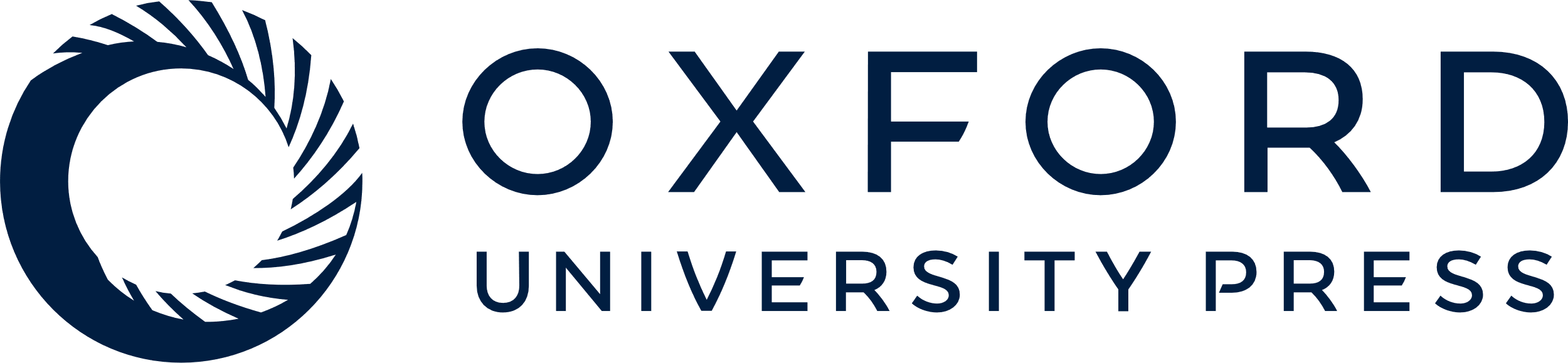 [Speaker Notes: Figure 3 Experimental evidence of the role of the ‘flexible’ genome content. (a) Environmental transcriptomic data from Prochlorococcus MIT3901 from a Sargasso Sea sample (Frias-Lopez, 2008). The cDNA levels, normalized using the levels of DNA found in the same sample, are shown for all identified genes of this particular strain (‘core genome’ genes present in all Prochlorococcus genomes: blue; ‘flexible genome’ genes present in at least one but not all genomes: pink). Hypervariable regions are highlighted with gray bars. While many ‘flexible’ genes are expressed, genes located in the hypervariable regions are underrepresented. (© 2008 The National Academy of Sciences of the USA). (b) Heterogeneous protein expression within activated sludge dominated by ‘Candidatus Accumulibacter phosphatis’ (Accumulibacter phosphatis; Wilmes, 2008a, b). Orthologous proteins (90% amino acid identity; represented by individual blocks) from the US Phrap assembly (García-Martín, 2006) aligned against the A. phosphatis composite genome that serves as the backbone. Unique spectral counts (identified peptides specific to a certain protein variant) heat-mapped onto the alignment (gray blocks indicate absence of orthologs; black blocks indicate no unique peptide spectra identified). (c) Summary of the expression data of the Leptospirillum group II population from 27 samples from the Richmond Mine (Iron Mountain, CA) as determined by proteomics (V.J. Denef et al., unpublished data). The fraction of proteins never identified (0), identified in 1–3 samples (3), 4–6 samples (6), etc. are shown. Clearly, the unique genes [as determined from comparative genomic analysis of the two available genomes, UBA-type (blue) and 5-way CG type (red)] are expressed in significantly fewer samples than the core genome complement (green).


Unless provided in the caption above, the following copyright applies to the content of this slide: © 2008 Federation of European Microbiological Societies.This is an Open Access article distributed under the terms of the Creative Commons Attribution-NonCommercial-NoDerivs licence (http://creativecommons.org/licenses/by-nc-nd/3.0/) which permits non-commercial reproduction and distribution of the work, in any medium, provided the original work is not altered or transformed in any way, and that the work is properly cited. For commercial re-use, please contact journals.permissions@oup.com.]